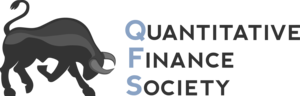 Intro to Financial Industry & Asset Classes
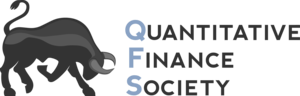 Brain	Teaser
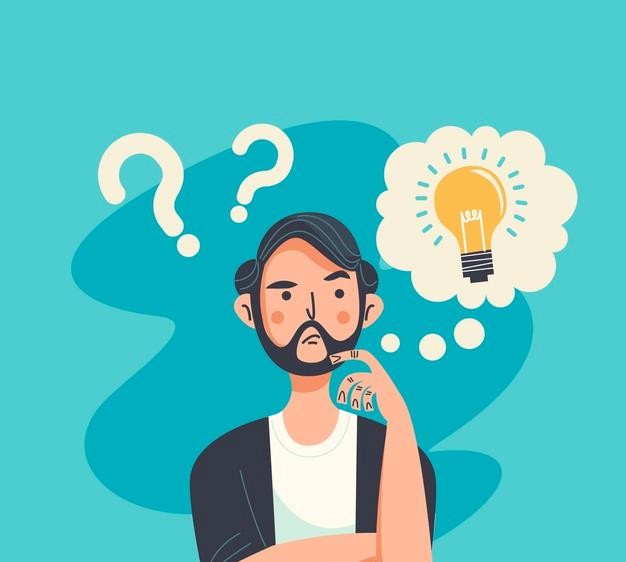 The mean, median, and range  of	a set of	eight integers are all  equal to 8. What’s the largest  number that can be part of	the  set?
2
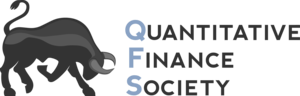 Solution:	Brain	Teaser
Solution: 14

Explanation: 16 can’t be the highest number, because the range  is 8 and that would force all the numbers to be at least 8. If	all  the numbers are at least 8, with one 16, then the mean cannot  be 8, so 16 (and above) doesn’t work.

15 cannot be the highest number. Since the mean is 8, this  means the eight numbers sum to 8 * 8 = 64. If	15 is the highest  number, then all the numbers in the set are at least 7, since the  range is 8. If	the sum of	the set is 64, then the sum of	the  other seven numbers is 64-15=49. This means that all the other  numbers in the set would be 7 if	15 was the highest number.
But {7,7,7,7,7,7,7,15} fails, because its median is 7, not 8.

14 does work; the set {6,6,6,8,8,8,8,14} satisfies the criteria.
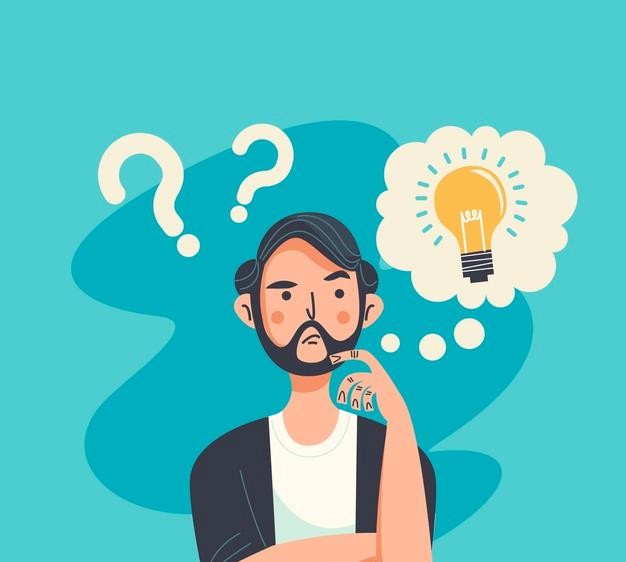 3
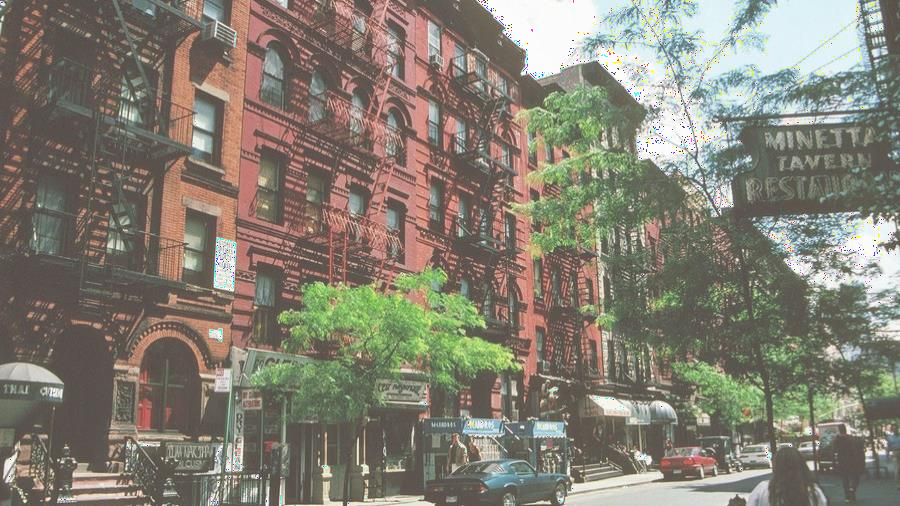 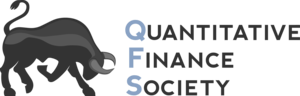 Por t folio	Team	Application
Timeline:
Opens on 9/27 at 5PM 
Closes on 10/4 at 11:55PM

Eligibility: open to all NYU students

Application Process:
Fill in Google form (admin details & portfolio preference)
Combine your resume and application response into a single PDF  and submit it

All instructions will be on the front page of	our website, and emailed to  everyone on our mailing list
4
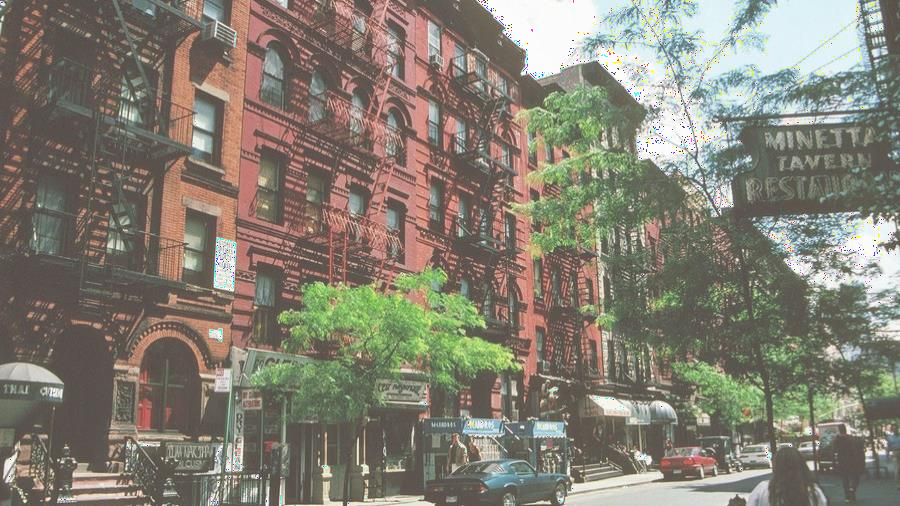 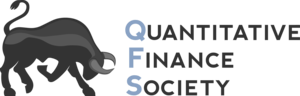 Open House
Time:
9/30 at 7:30 PM 
Zoom link: https://nyu.zoom.us/u/axqsqvSn9

Investment Pitches:
Each portfolio team will present a pitch to give you more insights on  what our portfolios focus on & their investment strategies
You are encouraged to participate during the pitches and ask any  questions you may have
You will also get a chance to talk to members of	the portfolio team  and learn more about what they do
5
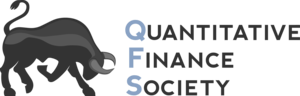 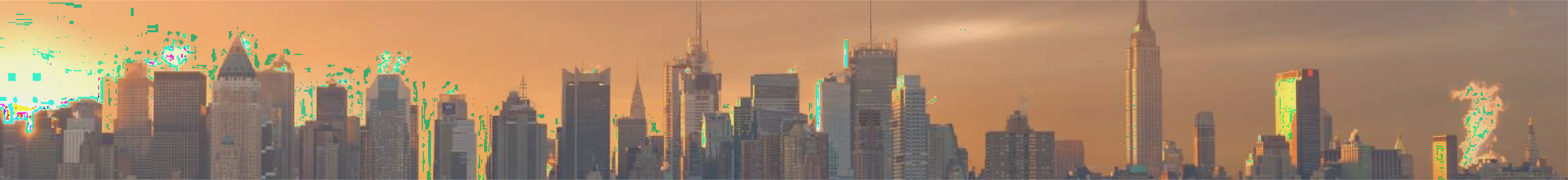 Expectations
Lear n
Ask
Par t i c ipate
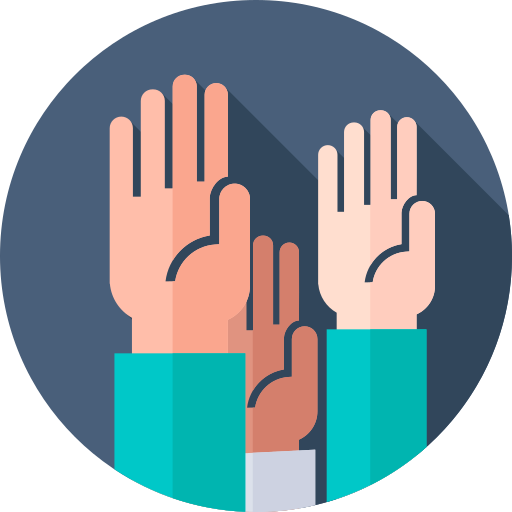 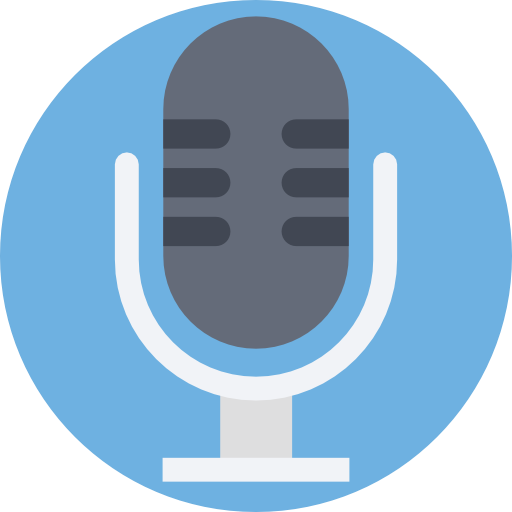 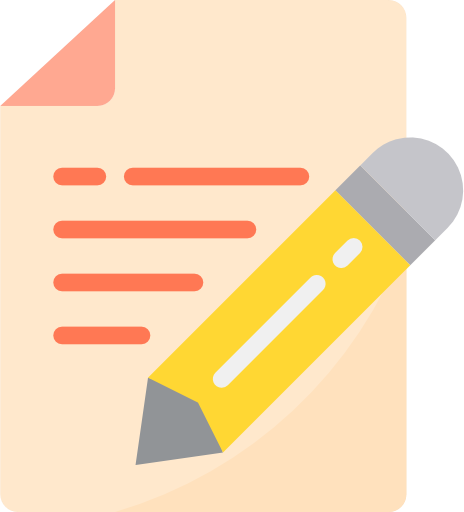 6
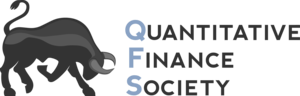 What	is	a	Financial	Market?

Market is a mechanism where goods are transferred from people who  have them, to people who need them, for a price

Capital markets are where capital (money) is transferred from people  who have it (investors) to people who need it (issuers)

Capital markets consist of	the primary market (new securities are issued  and sold) and secondary market (already-issued securities are traded  between investors)
7
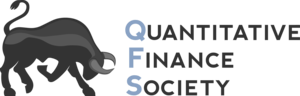 What	is	a	Financial	Market?

What are two types of	capital you can raise?
8
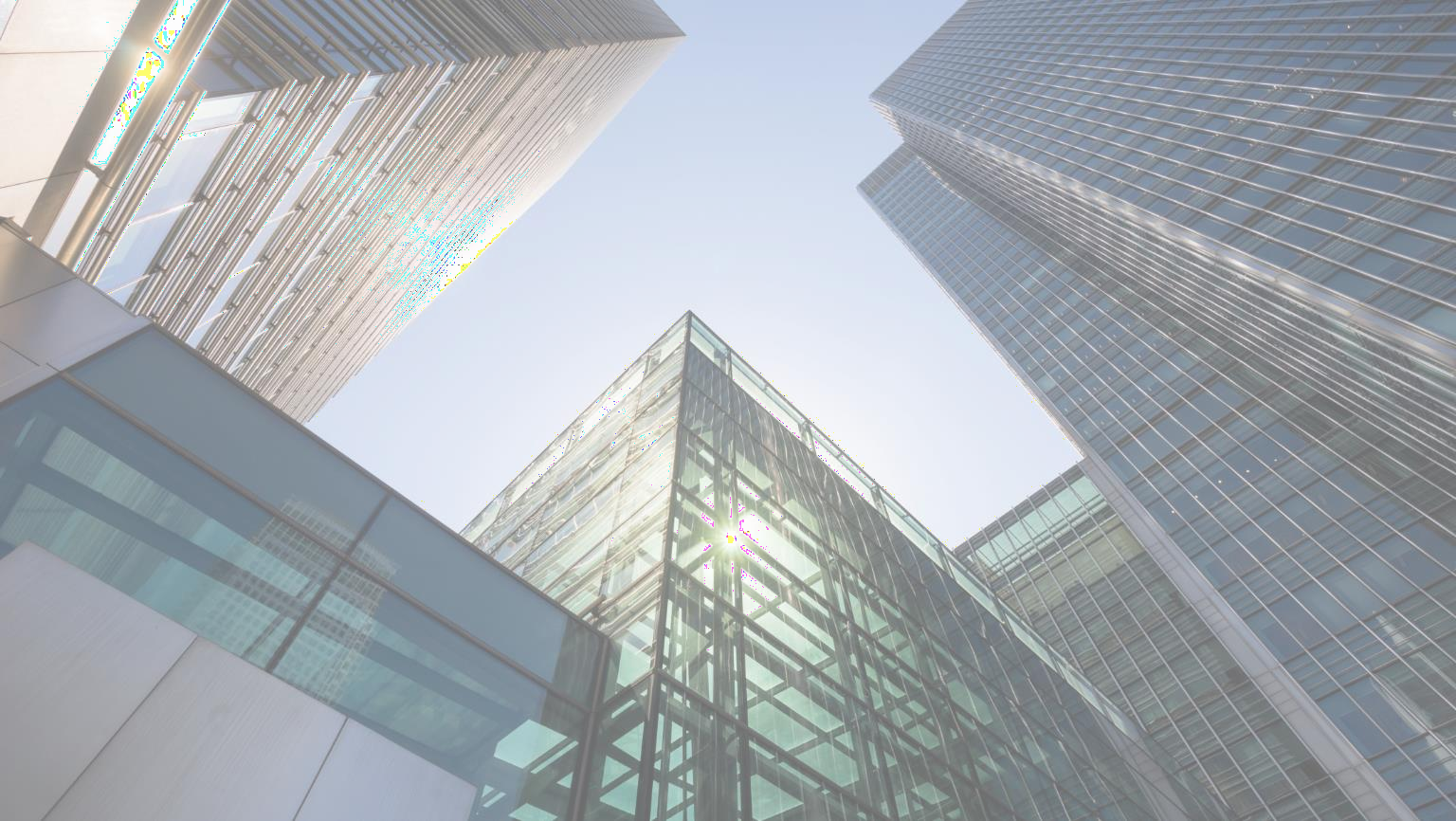 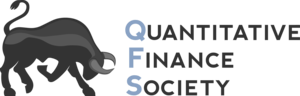 How	Does	Money	Flow?
Investors	Issuers
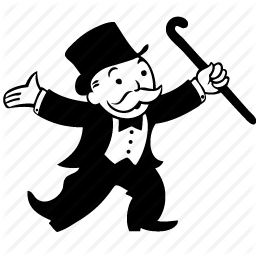 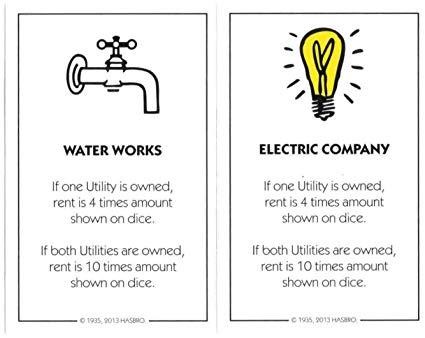 Capital

Return
Have spare  capital
Require capital
9
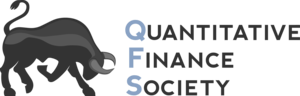 How	Does	a	Bank	Make	Money?

How many people here have a credit or debit card with Chase?

How does Chase make money?
10
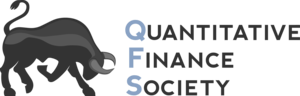 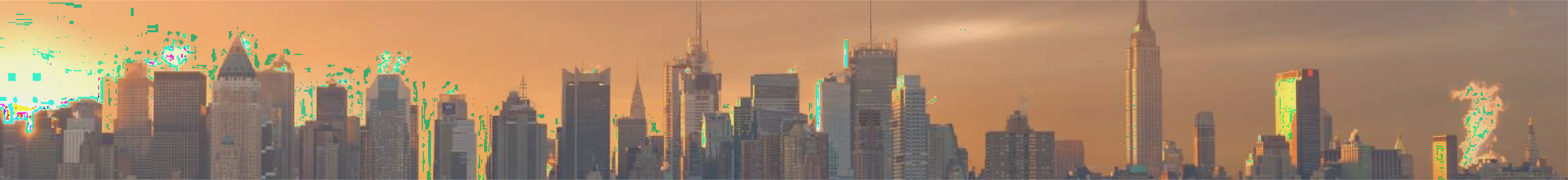 Breaking	Down	an	Investment	Bank
Customer  Facilitation
Investment Banking: Facilitate  the buying and selling of  businesses
Sales & Trading:	Making  markets for clients
Asset	&	Risk  Mana gement
Private Wealth Management:  Invest on behalf of wealthy  individuals
Asset Management:	Invest on
behalf of institutional money /  pensions
Commercial Banking: Lending  and borrowing money
Mar ket
Intelligence
Market Research: Gather  industry information and trade  ideas (eg. Equity, Credit, and  Macro Research)
11
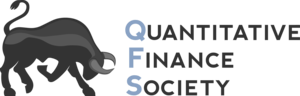 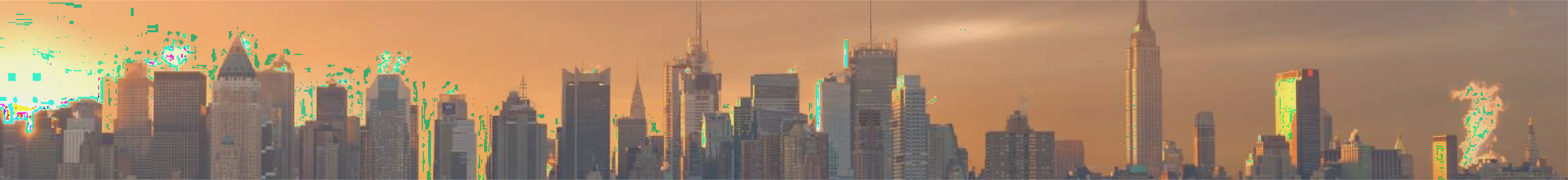 Divisions	Within	Investment	Banking
Debt	Capital  Mar ket
Restr ucturing
Merger s	&  Acquisitions
Equity	Capital  Mar ket
A d v i s e	o n	b u y i n g	a n d
A d v i s e	o n	I P O s	a n d  s e c o n d a r y	o f f e r i n g s
A d v i s e	o n	d e b t
r a i s i n g	&	r e f i n a n c i n g
A d v i s e	o n	s i t u a t i o n s
s e l l i n g	o f	b u s i n e s s e s
o f	f i n a n c i a l	d i s t r e s s
12
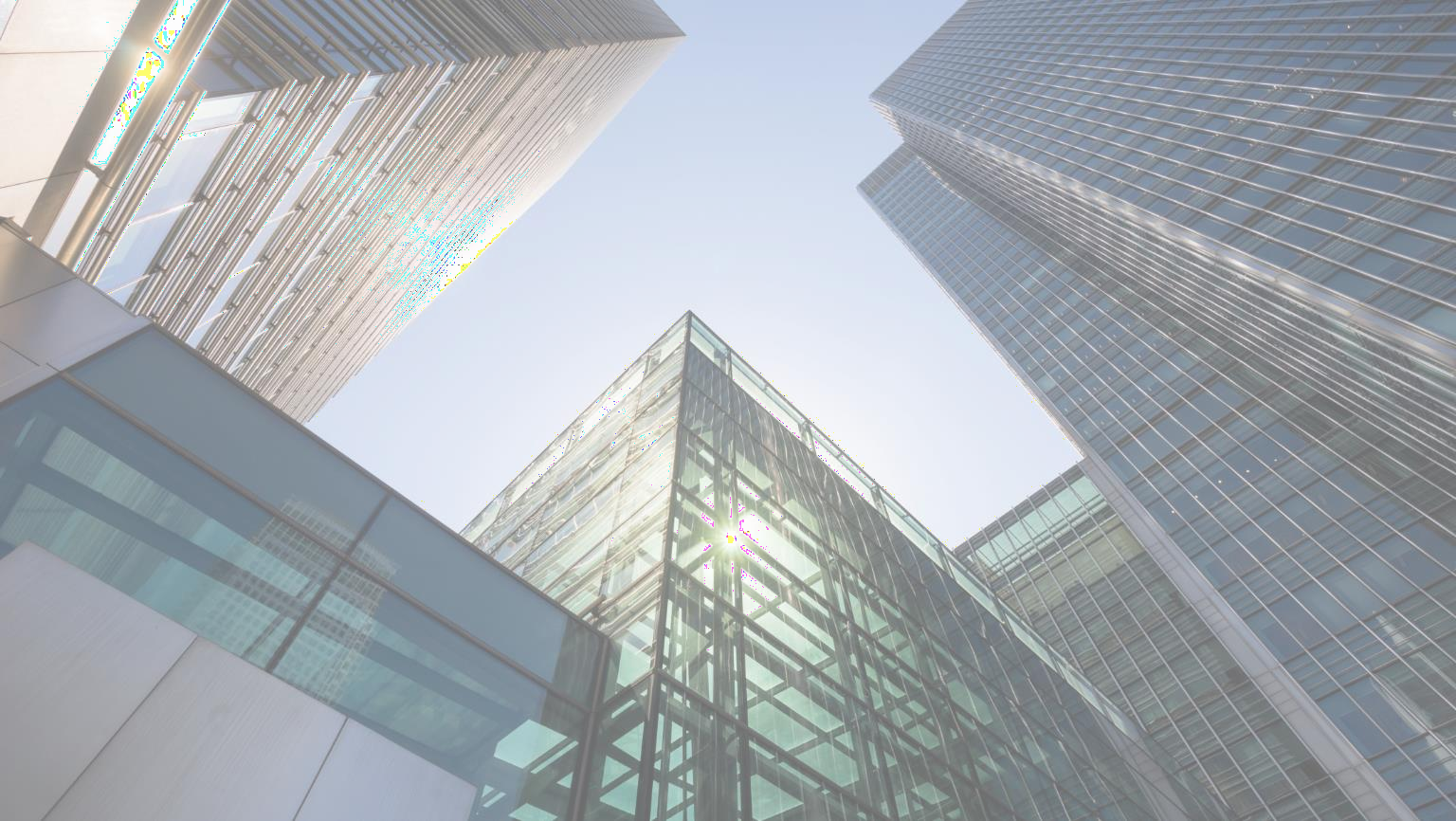 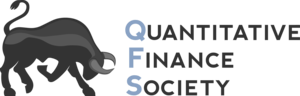 Other	Players	in	the  Financial	Market
Buy-Side Investors
Central Banks
Regulators
13
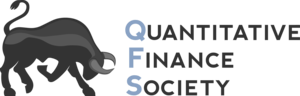 Buy- Side	Investors

Funds that purchase stocks, securities, and other financial products based
on the needs and strategy of	their company’s or client’s portfolio needs.

Make direct investments in public and private markets, rather than just  assist the investing market with recommendations (sell-side)

Vary in size – can range from $50 million to $5 trillion

Examples:
Hedge Funds
Private Equity
Venture Capital
14
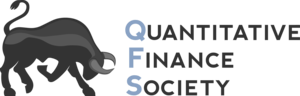 Central	Banks
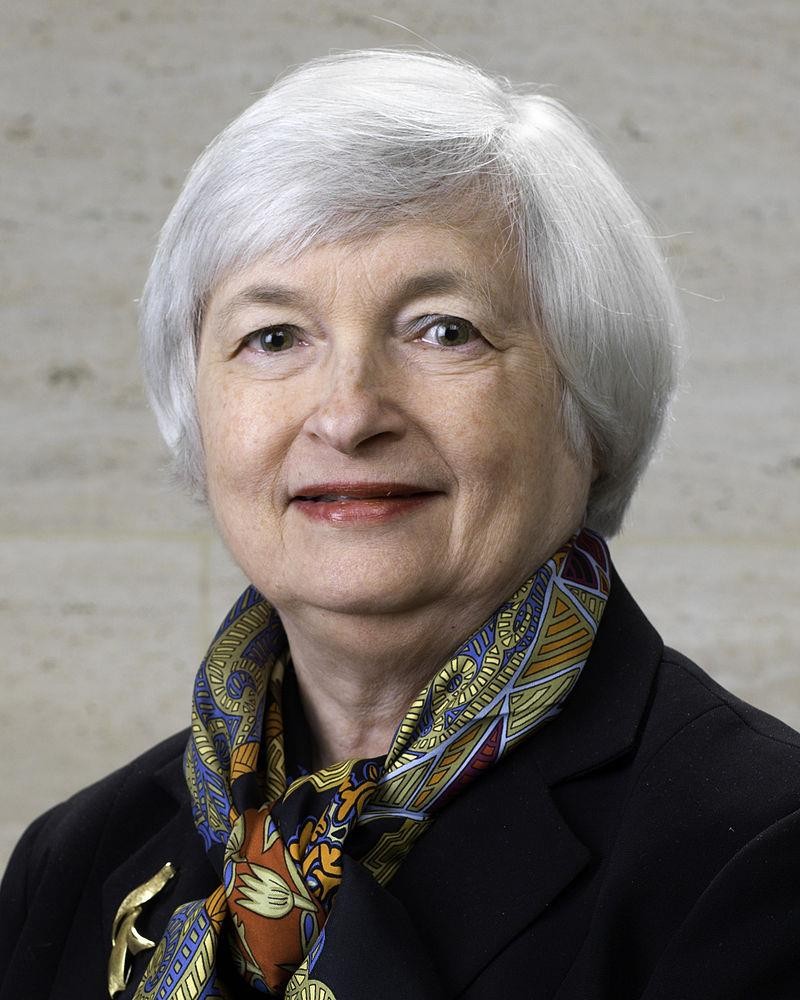 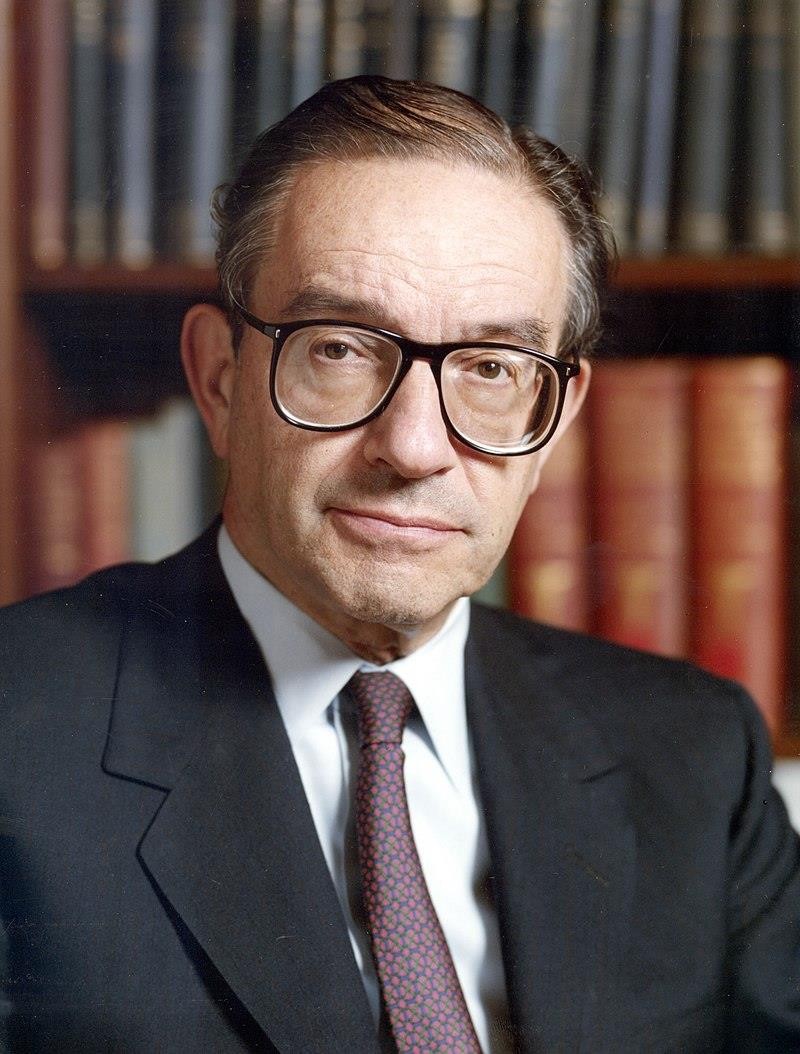 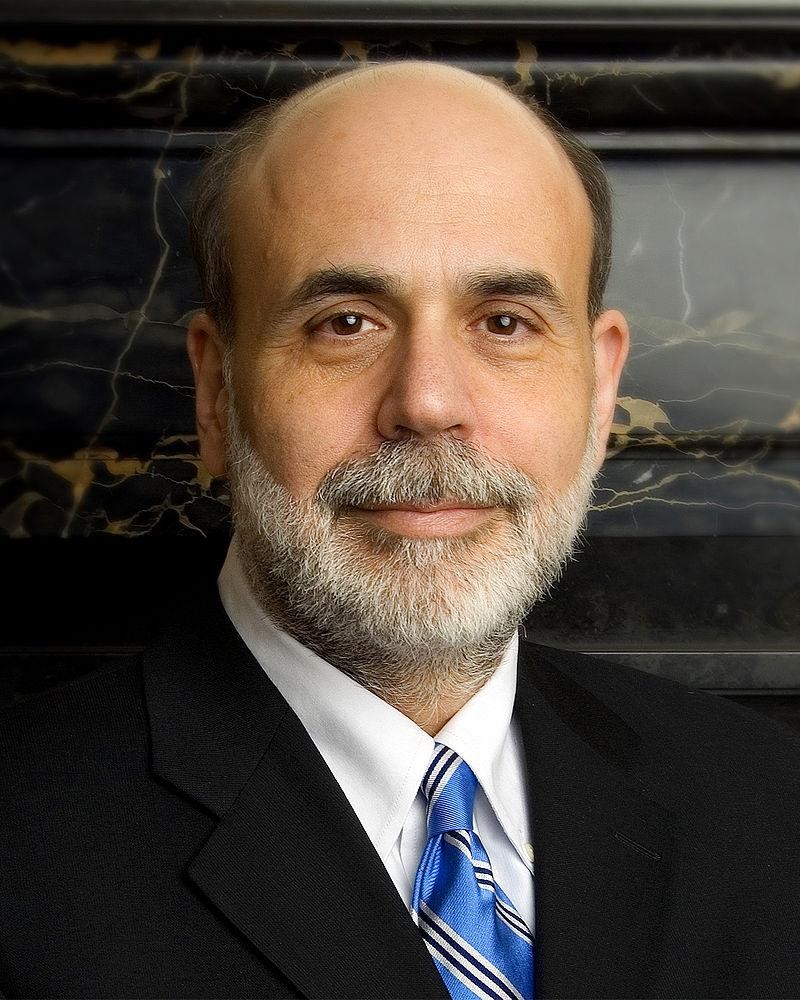 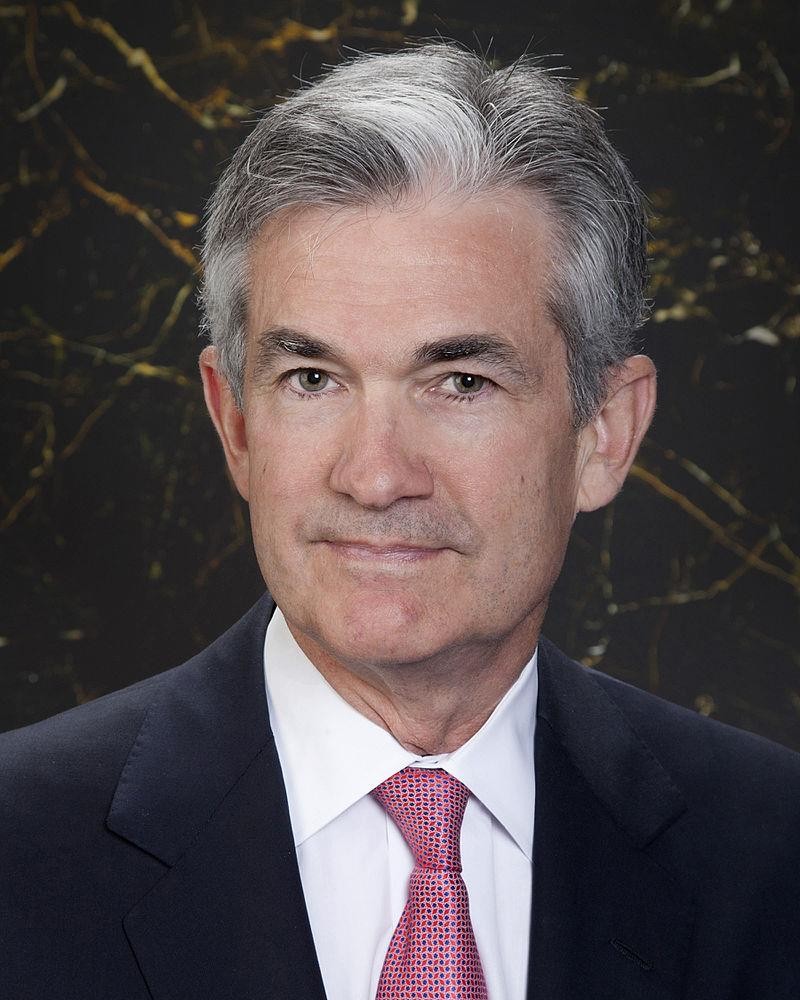 15
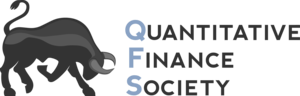 Central	Banks

An independent national authority that conducts monetary
policy, regulates banks, and provides financial services including economic  research

Central Banks have the important role of	setting the interest rate so as
to manage economic growth, inflation, and the country’s exchange rate

What is the dual mandate of	the Fed?

What are some examples of	Central Banks outside of	the US?
16
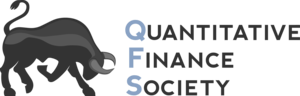 Regulators

The objectives of	financial regulators are to maintain market confidence,  ensure financial stability, and provide consumer protection

There are many different types of	regulators – eg. Securities and  Exchange Commission (SEC), Financial Industry Regulatory Authority  (FINRA), Commodity Futures Trading Commission (CFTC), etc.
17
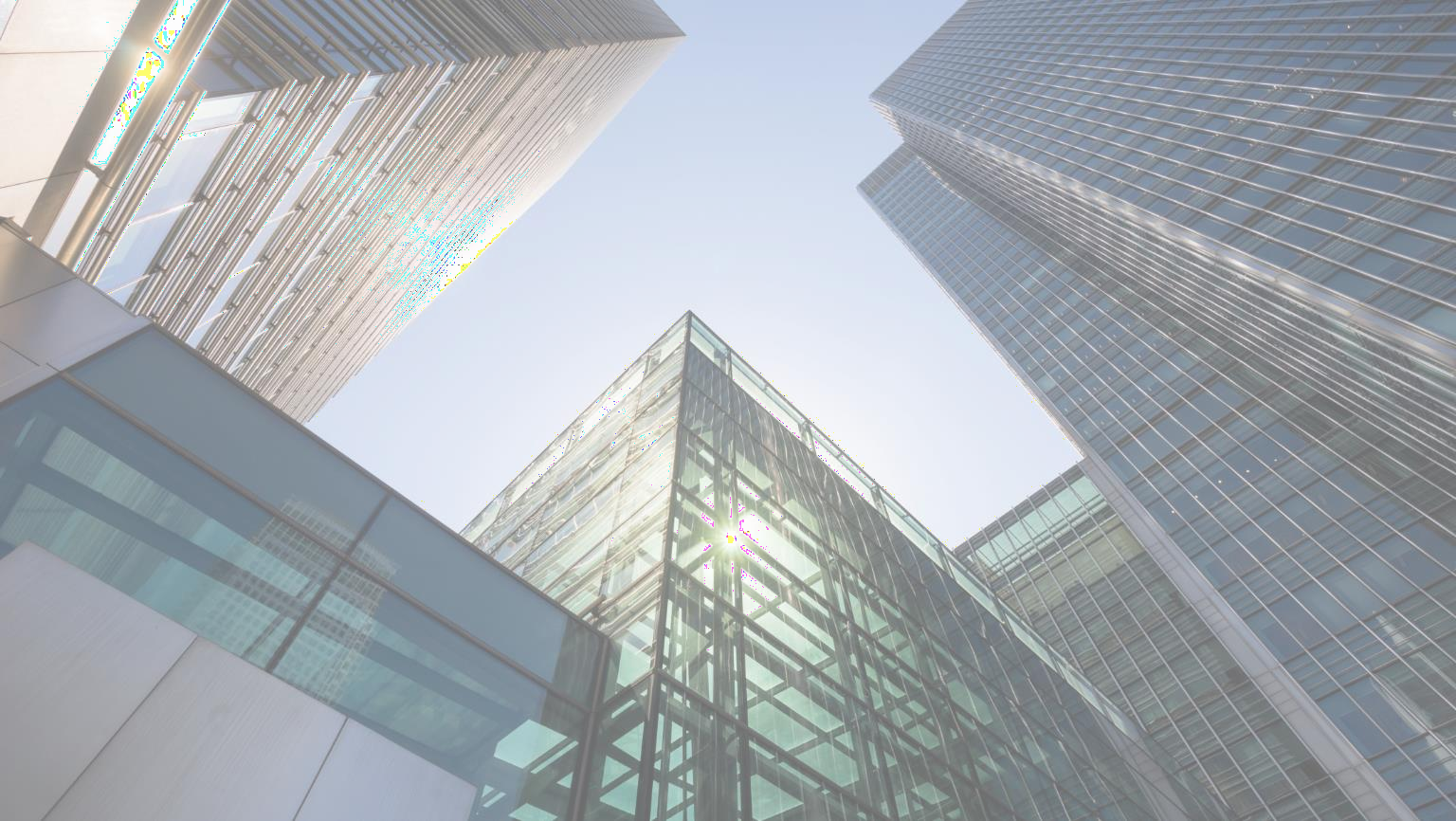 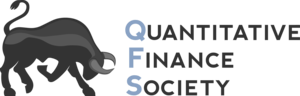 Asset	Classes
Grouping of investments that exhibit  similar characteristics, behave similarly to  one another, and are subject to the same  laws and regulations
Equity
Fixed Income
Commodities
Currencies
Derivatives
18
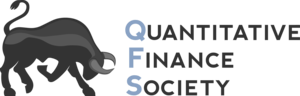 Equity
A share of	stock is basically a piece of	ownership in  a corporation – entitles stockholder to that  proportion of	the corporation’s assets and earnings

Bought and sold predominantly on global stock  exchanges (NYSE, NASDAQ, FTSE, TSE)

What does it mean to long or short a stock?
How do you short a stock?

ETFs (exchange-traded funds) – a collection of  securities, such as stocks, that tracks an underlying  index
Eg. S&P 500
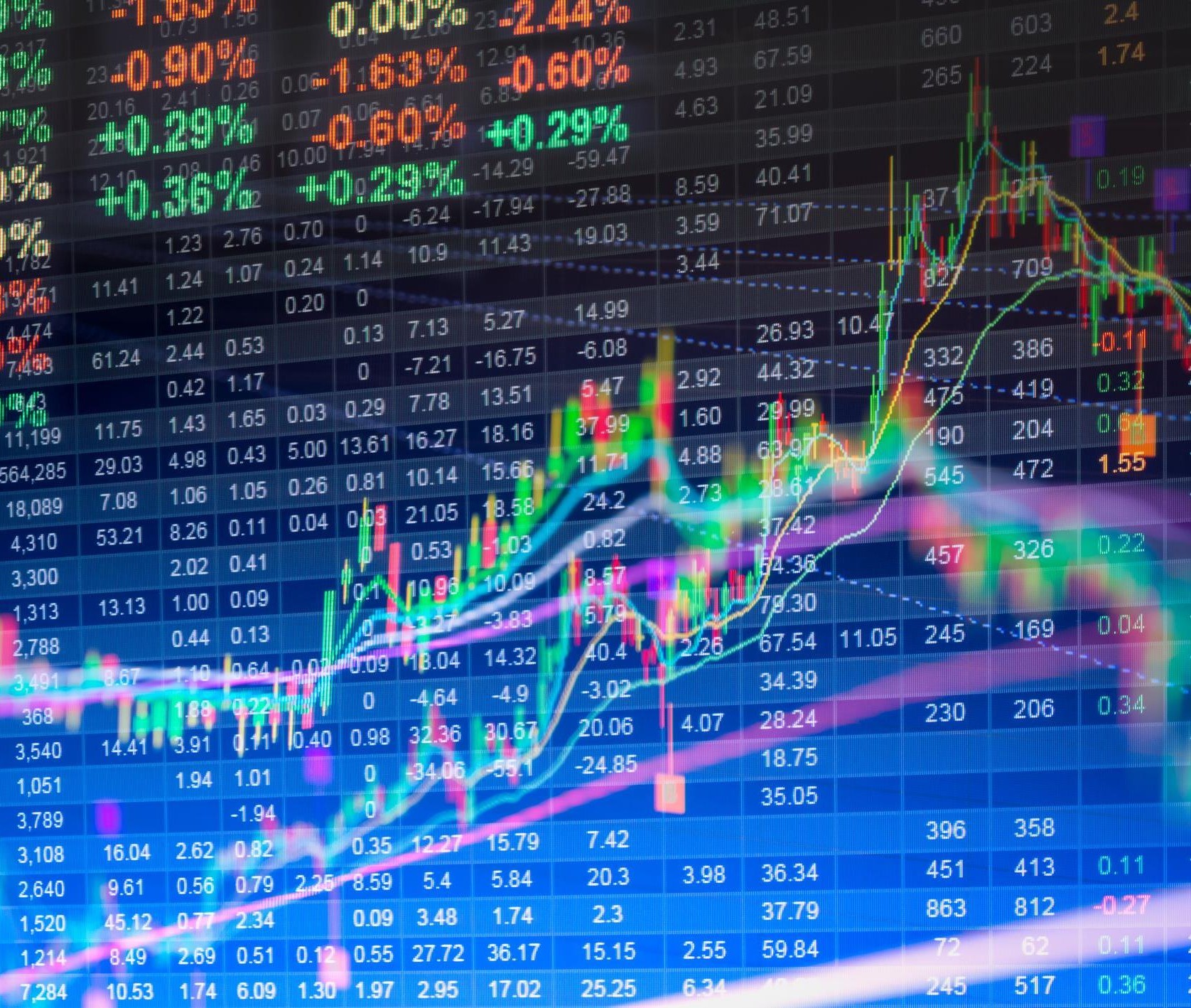 19
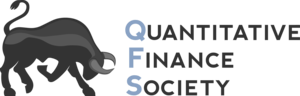 Fixed- Income
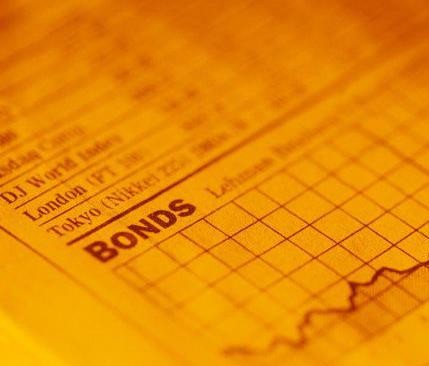 Investment security that pays investors fixed interest  payments until its maturity date

Relates to credit (debt) of	a company or a country

Eg. Give me $100 now, and I will pay out back the
$100 + extra compensation back (generally coupons  from interest rate)

What’s an example of	a fixed-income security that is  common to households?

If	you are deciding between investing in fixed-  income asset versus equity, which one is usually  safer? Which one do you think you should expect a  higher return from?
20
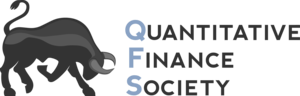 Commodities
Basic good used in commerce – most often used as  inputs in the production of	other goods

Agricultural:
Grains: corn, soybean, wheat
Softs: cocoa, coffee, sugar, frozen concentrated  orange juice
Livestock: cattle, hogs

Metals:
Industrial: copper, aluminum, iron, nickel, zinc
Precious: gold, silver

Energy:
Oil: WTI, Brent
Distillates (Refined Products): heating oil,  gasoline
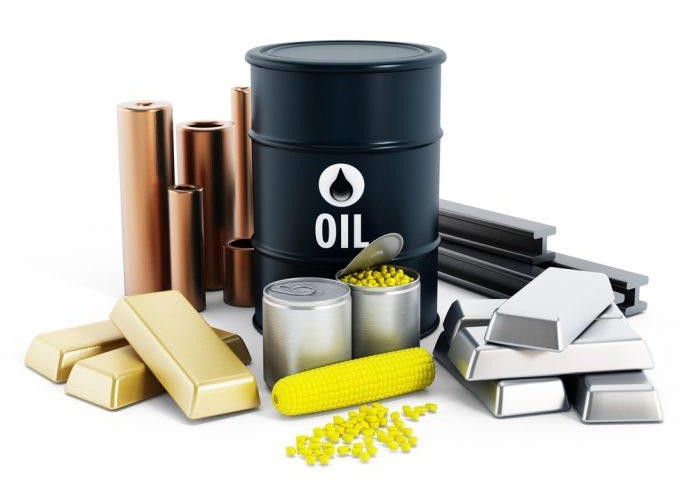 21
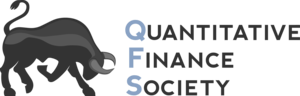 Cur rencies
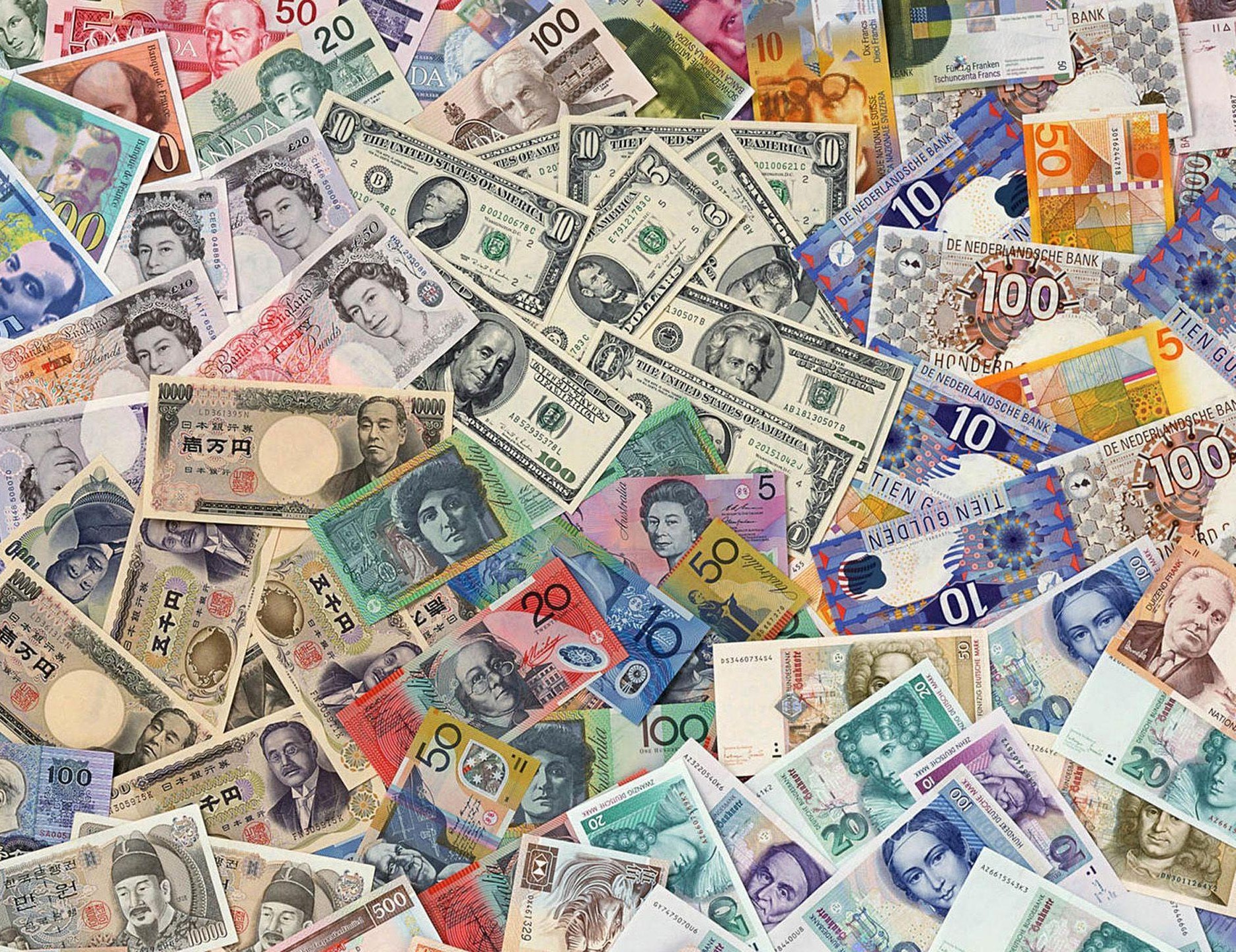 Any country’s currency

Why do you need to pair two currencies when you  make a trade?

Driven by many different factors, but broadly  speaking, currencies are influenced by economic  well-being, interest rates, and investor flows of  money

Which market do you think is bigger? Global equity  market or the foreign exchange market?
22
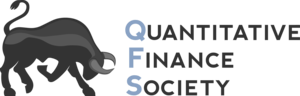 Derivatives
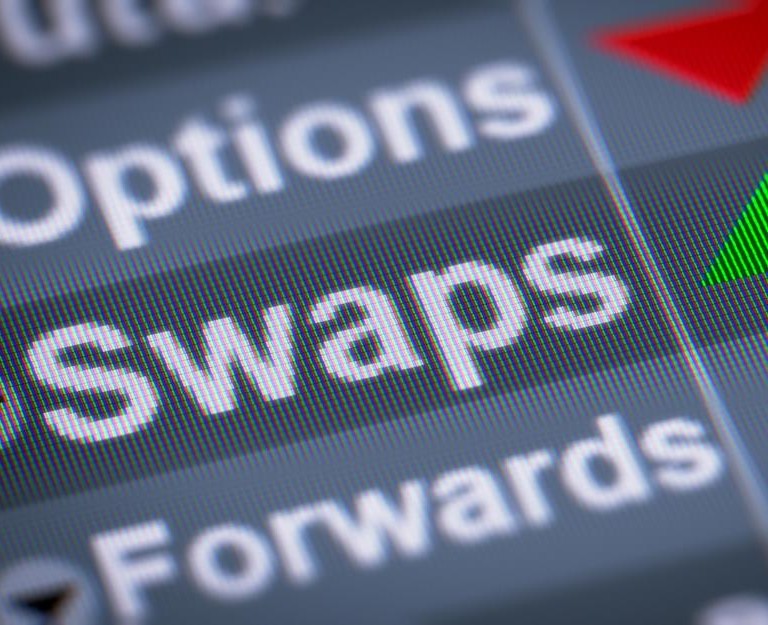 An asset that derives its value from the performance  of	an underlying entity

Ownership of	derivative =/= ownership of	an asset

Examples of	derivatives
Futures
Options
Swaps
Credit Default Swaps

Does anyone know what caused the 2008 financial  crisis?
23
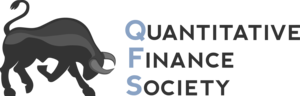 Get in Touch
Feel free to reach out to us over Facebook or email if you have any questions

www.quantfsnyu.com
    quantfsnyu@gmail.com	

President – Avni Patel (avni.patel@stern.nyu.edu)
Co – Head of All Portfolios – Cory Peshkin (cory.peshkin@stern.nyu.edu)
Co – Head of All Portfolios – Peter Park (peter.park@stern.nyu.edu)